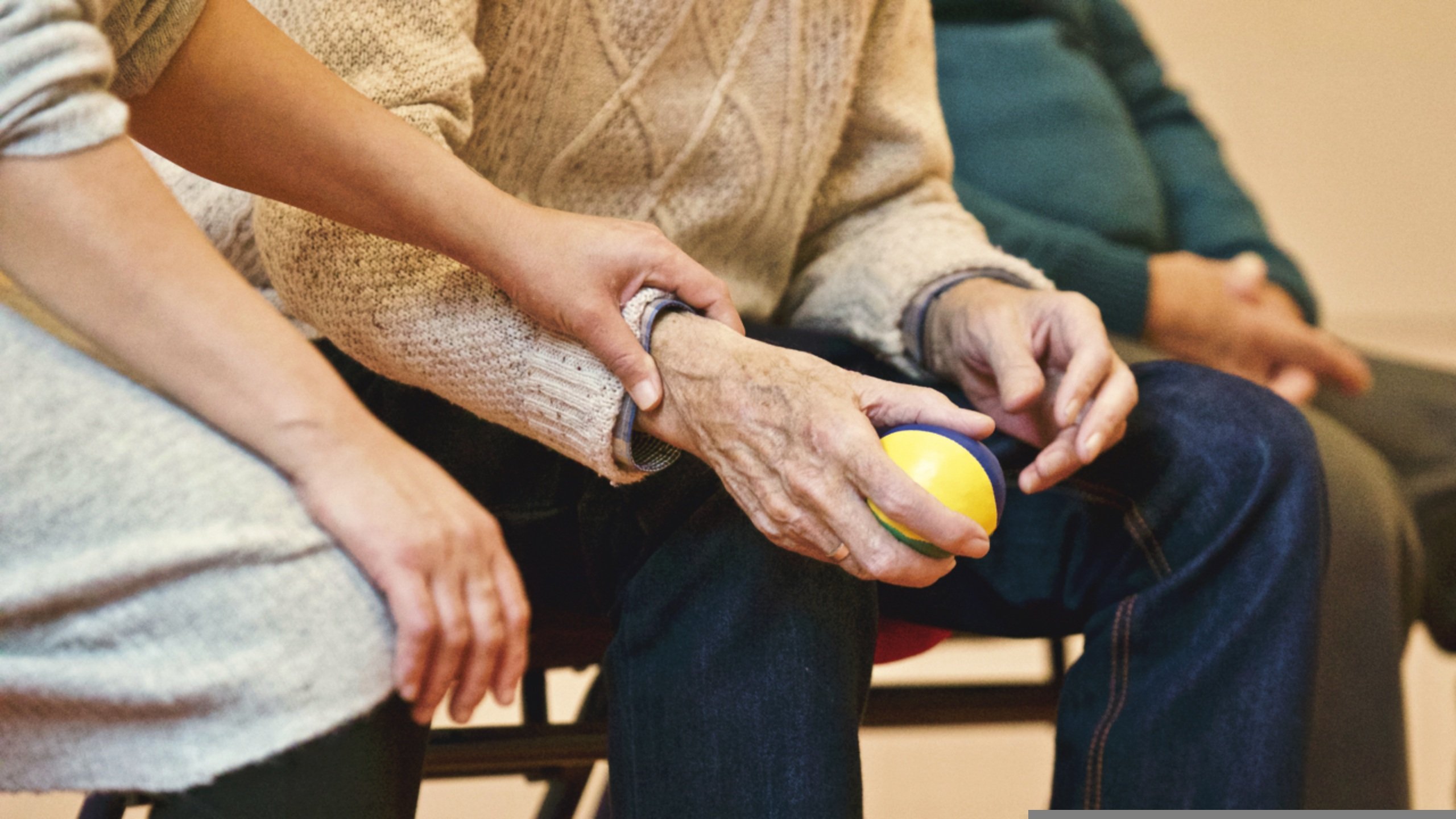 Програма “Развитие на човешките ресурси” 2021-2027
BG05SFPR002-2.001 „ГРИЖА В ДОМА“
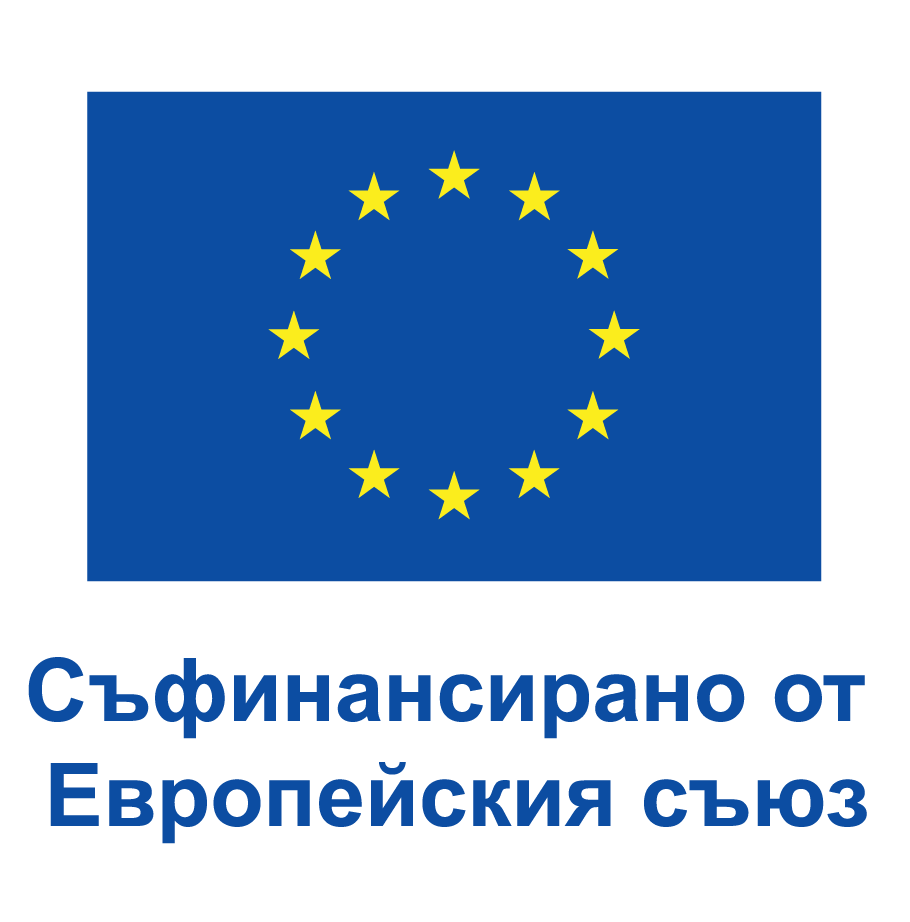 Цел на процедурата
Да се осигури подкрепа в домашна среда за:
  
- лица с увреждания и 
- възрастни хора, зависими от грижа. 


Ще бъдат разширени възможностите за предоставяне на социални и интегрирани здравно-социални услуги в домашна среда, вкл. и в контекста на пандемични ситуации.
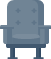 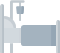 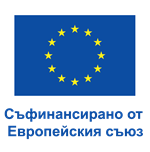 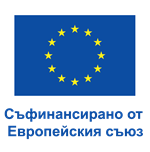 Общ бюджет на процедурата
175 000 000 лева

Минимален размер на безвъзмездна финансова помощ - неприложимо;

МАКСИМАЛНА стойност на БФП = 

 
5 041 лв. + % непреки разходи, съобразно 
бюджет на проектното предложение 

(всички потребители)                             (виж таблицата в т. 12.3)
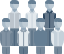 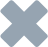 * Максималната стойност за предоставяните интегрирани здравно-социални услуги (компенсацията) за едно лице е до 5 041 лв. за 12 месеца.
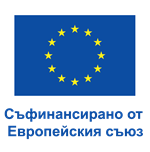 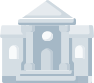 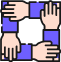 ДОПУСТИМИ КАНДИДАТИ
ДОПУСТИМИ ПАРТНЬОРИ
ОБЩИНИ
ОБЩИНИ
ДОПУСТИМИ ДЕЙНОСТИ
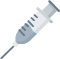 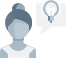 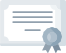 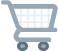 Осигуряване на супервизия и обучения на служителите
Предоставяне на почасови мобилни интегрирани здравно-социални услуги по домовете и психологическа подкрепа
Предоставяне на информация относно превенция и профилактика на здравето и социално значими заболявания, включително консултации с диетолог и др. специалисти при необходимост
Доставка на храна, хранителни продукти и продукти от първа необходимост. Осигуряване на административни и битови услуги (със средства на потребителите)
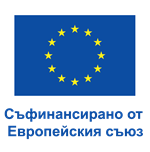 *Препоръчително е посочените дейности да бъдат обединени в ЕДНА !
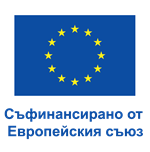 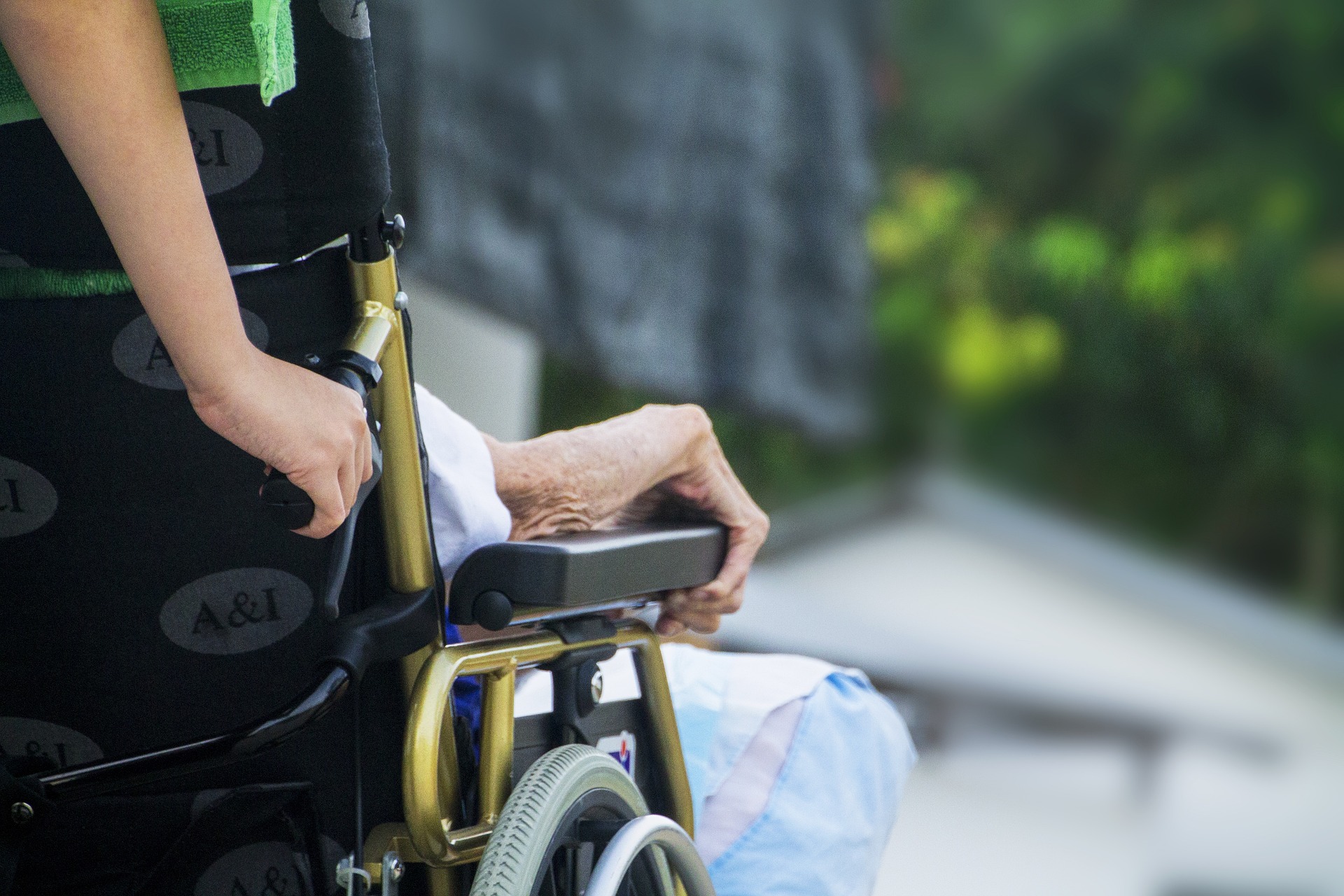 Кой може да ползва услугите?
Общо 32 000 лица ще бъдат обхванати от предоставяните услуги

Възрастни в невъзможност за самообслужване

 Хора с увреждания
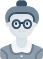 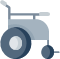 услуги от общ икономически интерес (УОИИ)
Решение на общински съвет за определяне на доставчик на услугата (оператор/доставчик)




Заповед на кмета за възлагане на услугата (акт за възлагане)





Предоставяне на услугите
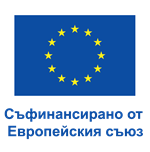 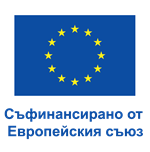 КРАЕН СРОК ЗА ПРЕДСТАВЯНЕНА ПРОЕКТНО ПРЕДЛОЖЕНИЕ
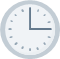 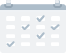 17:30 ЧАСА
31 ЯНУАРИ 2023 Г.
*Въпросите се задават в писмена форма чрез електронната система ИСУН 2020, секция „Разяснения по процедурата“.

Писмени разяснения ще бъдат дадени в срок до 17.01.2023 г. (включително).
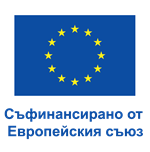 АДМИНИСТРИРАНЕ ИЗПЪЛНЕНИЕТО НА ДОГОВОРА
Период:
Определен е в чл.2.3 на договора и дейностите следва да приключат в срок.
Разплащането може да се извършва до 1 месец след приключване на дейностите.
Разходите са допустими в рамките на срока на договора.
Страни:
Бенефициентът и  УО са единствени страни по договора 

Кореспонденция:
Писмено на български език чрез ИСУН 2020           
Промени и изменения:
По взаимно съгласие
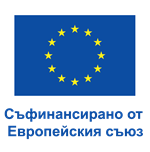 ВАЖНО ЗА ИЗПЪЛНЕНИЕТО
Ръководство
ЗУСЕФСУ
При противоречие между договора и ЗУСЕФСУ, се прилагат разпоредбите на закона
за изпълнение на договора е публикувано на www.esf.bg
31.12.2025 г.
Промяна
Дейностите по проекта следва да приключат до 31.12.2025 г.
в договора чрез сключване на Допълнително споразумение подлежи на задължително одобрение от УО
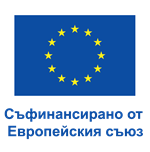 ОТЧИТАНЕ НА ИЗПЪЛНЕНИЕТО НА ПРОЕКТА
ТЕХНИЧЕСКО
ФИНАНСОВО
01
02
ИЗПЪЛНЕНИЕ И ОТЧИТАНЕ
ИЗПЪЛНЕНИЕ И ОТЧИТАНЕ
ИСКАНЕ ЗА ПЛАЩАНЕ
МИКРОДАННИ
03
04
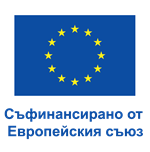 Документи, доказващи техническото изпълнение
Решение на ОбС
ТД
Карти за участие
Заповед/ ДС /Длъжностна характеристика
Акт за възлагане на УОИИ
Присъствена форма
Обобщен протокол
Обобщена Информация
за оценка на потребностите на лицата
за отчитане явяването/ неявяването на работа
за целевата група
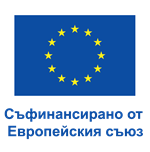 Видимост, прозрачност и комуникация
Бенефициентът следва да изпрати покана в ИСУН 2020 до УО 
	и ЕК за организираната комуникационна проява или дейност 	(пресконференция).

	Информация за проекта на официалния уеб сайт на бенефициента 
	и на профилите в социалните медии, в което се посочват целите, 	резултатите и се откроява финансовата подкрепа от Съюза.

Най-малко един хартиен плакат с минимален размер А3 или 
еквивалентен електронен екран с информация за проекта, подчертаваща подкрепата от фондовете.
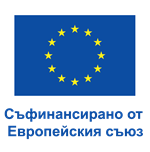 Документи, доказващи финансовото изпълнение
Разчетно-платежна ведомост
Рекапитулация
Банкови извлечения
за изплатени възнаграждения
от счетоводната система с минимум изискуеми реквизити
Банкови извлечения
Отчетен доклад и фишове -
40 % единна ставка
за лицата с пропорционално отчитане
за внесени социални осигуровки и данък
не се представят документи
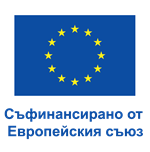 ИСКАНЕ ЗА ПЛАЩАНЕ
МИКРОДАННИ УЧАСТНИЦИ
Към всяко ИП се представя: ДДР и документи за осчетоводените разходи - оборотна ведомост и хронология на счетоводните записи.

Към ИОП се представя: Декларация за такса и документи за осчетоводяването на компенсацията, придружени с обяснителна записка.
Към всяко ИП се представя таблица „Микроданни с участници/ЕСФ“.  
В колона Дейност на таблицата се избира „потребител на услуги“ .
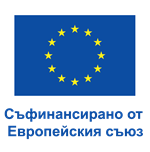 Благодаря за вниманието!
Министерство на труда и социалната политика

Главна дирекция „Европейски фондове, международни програми и проекти“
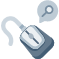 www.esf.bg

https://www.facebook.com/ophrd.government.bg

02/ 8119 600

efipp@mlsp.government.bg
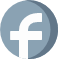 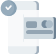 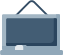